Diplomado Temas de cultura general integral para docentes de las Ciencias Médicas
Tema :Cultura religiosa
La religión tiene sus propias raíces y puede descansar sobre sus propios pies
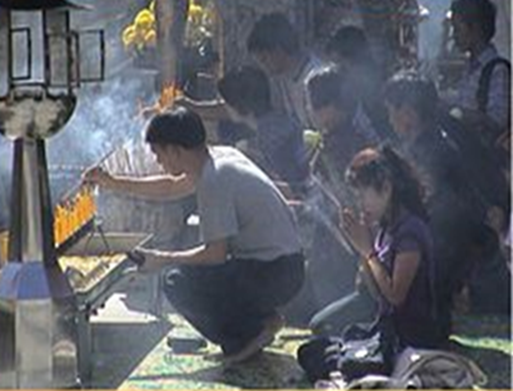 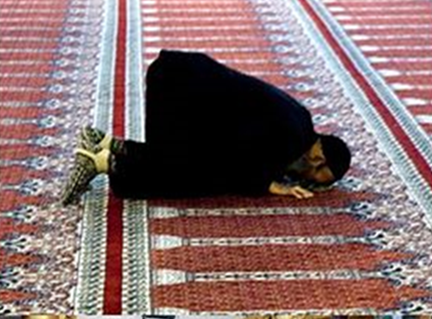 ¿Qué es la  religión?
Religión del sustantivo en latin  religiosus  escrupuloso 
 
Religión  del verbo en  latín religare o 
re-legere
Cicerón (106 a.C  -43 a.C) en su obra De natura deorum
(Sobre la naturaleza de los dioses)
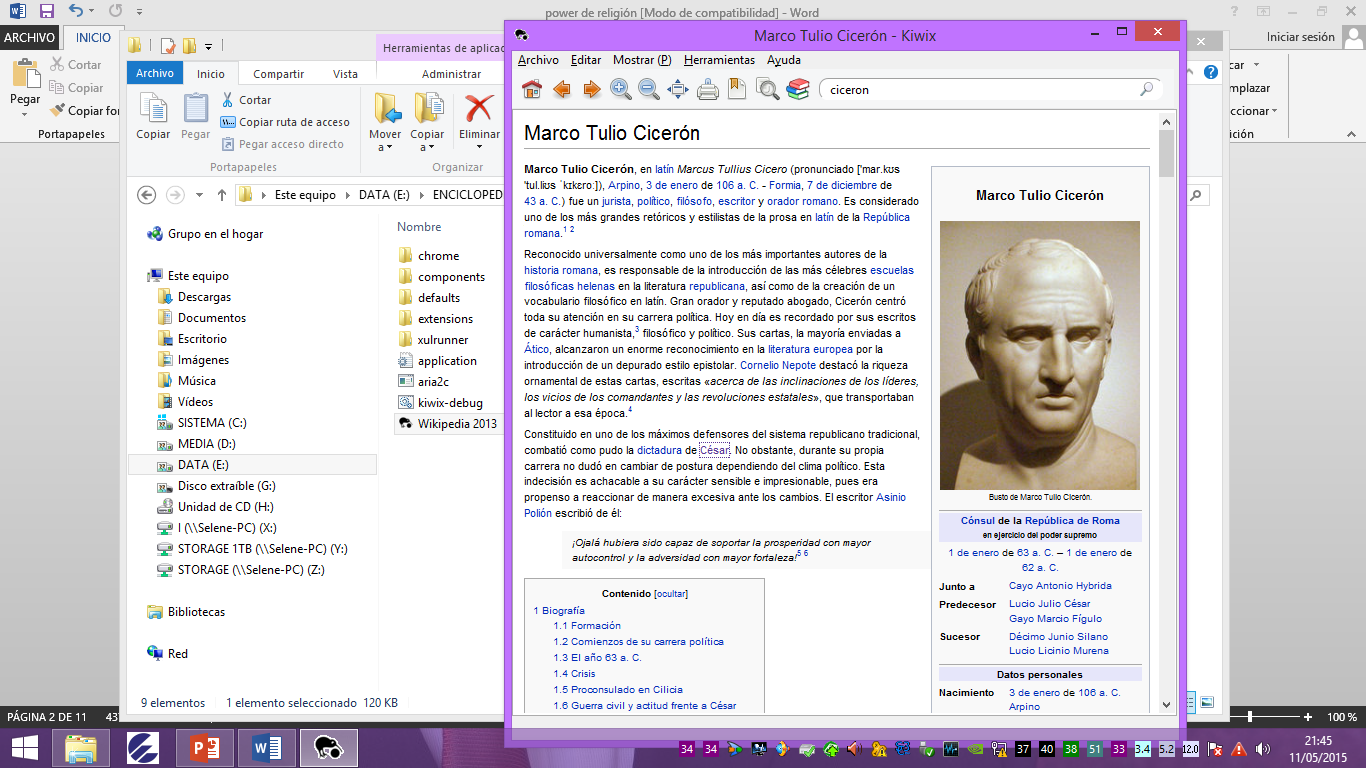 “Quienes se interesan en todas las cosas relacionadas con el culto, las retoman atentamente y como que las releen, son llamados «religiosos» a partir de la relectura como un sistema de ideas que forman el conjunto de concepciones del mundo con una magnitud societal, para responder aquellas cuestiones dudosas y complicadas de la vida cotidiana”
[Speaker Notes: Cicerón fue el mayor y más influyente de los abogados romanos de su época, usando de sus aptitudes en retórica y oratoria para sentar numerosos precedentes que fueron largamente usados. Como escritor, aportó al latín un léxico abstracto del que carecía, transvasó y tradujo numerosos términos del griego y contribuyó al idioma latín, transformándolo definitivamente en una lengua culta, apta para la expresión del pensamiento más profundo. Como filósofo no le satisfizo ninguna escuela griega y prefirió adoptar el pensamiento del Eclecticismo, tomando lo mejor de unos y de otros. Contrario al escepticismo radical, sostenía la necesidad de conceptos innatos e inmutables necesarios para la cohesión social y los vínculos relacionales de los individuos. Sus ideas sobre religión, expresadas en De natura deorum, (Sobre la naturaleza de los dioses), revelan sus creencias y su apoyo al libre albedrío. Casi todos sus trabajos filosóficos deben mucho a fuentes griegas, que trata con familiaridad y enriquece con su propio juicio; fue, pues, un gran divulgador y preservador de la filosofía helénica.]
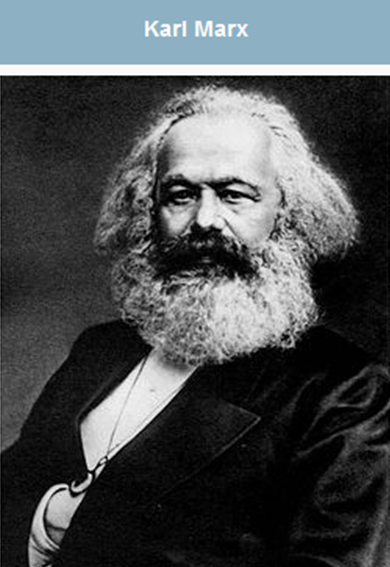 Carl Marx (1818-1883)
“La religión es el suspiro de la criatura oprimida, el corazón de un mundo sin corazón, así como el espíritu de una situación carente de espíritu. Es el opio del pueblo”
[Speaker Notes: Para Marx, lo que el hombre es no puede determinarse a partir del espíritu ni de la idea sino a partir del hombre mismo, de lo que éste es concretamente, el hombre real, corpóreo, en pie sobre la tierra firme. El hombre no es un ser abstracto, fuera del mundo sino que el hombre es en el mundo, esto es el Estado y la sociedad. Dios, la Filosofía y el Estado constituyen alienaciones en el pensamiento, alienaciones dependientes de la alienación económica, considerada para Marx única enajenación real.]
Lenin(1870-1924)
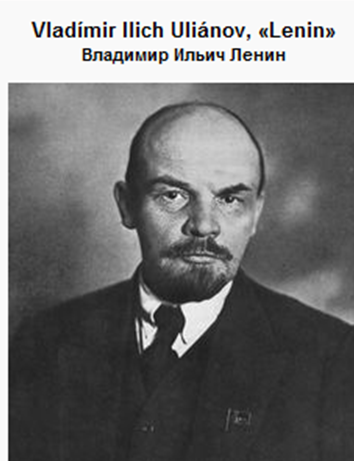 “Toda persona debe tener plena libertad de profesar la religión que prefiera o de no reconocer ninguna, es decir, de ser ateo, como lo es habitualmente todo socialista. Es intolerable en absoluto cualquier diferencia de derechos entre los ciudadanos en dependencia de sus creencias religiosas. En los documentos oficiales debe ser suprimida por completo incluso la menor alusión a una u otra religión de los ciudadanos”
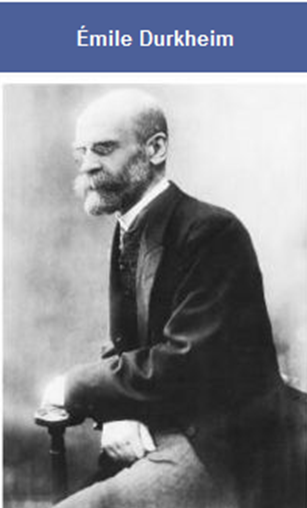 Emile Durkheim (1858-1917)
“La religión es un sistema  de creencias y prácticas relativas que unen en una misma comunidad moral llamada Iglesia, a todos aquellos que la profesan.
[Speaker Notes: Durkheim creó el primer departamento de sociología en la Universidad de Bordeaux en 1895, publicando Las reglas del método sociológico. En 1896 creó la primera revista dedicada a la sociología, L'Année sociologique. Su influyente monografía, El suicidio (1897), un estudio de los índices de suicidios entre poblaciones católicas y protestantes, fue pionera en la investigación social y sirvió para distinguir la ciencia social de la psicología y la filosofía política. En su obra clásica, Las formas elementales de la vida religiosa (1912), comparó las vidas socioculturales de las sociedades aborígenes y modernas, con lo que ganó aún más reputación. Para Durkheim, la sociedad está estructurada alrededor de un conjunto de pilares que manifiestan a través de expresiones. Así, se acerca al Dios de Spinoza tal como fue tomado posteriormente por el estructuralismo, que encuentra así en este autor antecedentes y fundamentos. No obstante, no se debe confundir este concepto con la caracterización que Durkheim hace de Dios y las religiones, que, tal como figura en Las formas elementales de la vida religiosa, describe a las creencias religiosas expresadas en ritos, simbologías, emblemas o ideas abstractas como representaciones elaboradas por la sociedad para afirmar su sentido, su objetivo como tal. Las creencias se evidencian al padre de la sociología clásica como indispensables para la reproducción de la sociedad, en tanto acarrean una moral (de este modo, al hablar de creencias nos encontramos expuestos al factor subjetivista en el pensamiento de Durkheim, ya que para hacer efectivo el fin de los lazos sociales es necesario que los componentes de la sociedad se apropien de las creencias internalizadas y actúen conforme a ellas).

Así, la idea de Dios proviene del hombre, aunque su manifestación como sustancia sea spinoziana (expresa sus atributos pero no crea).]
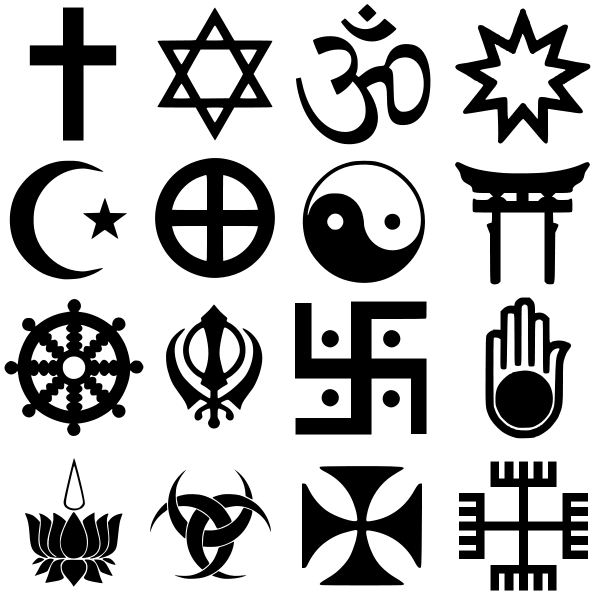 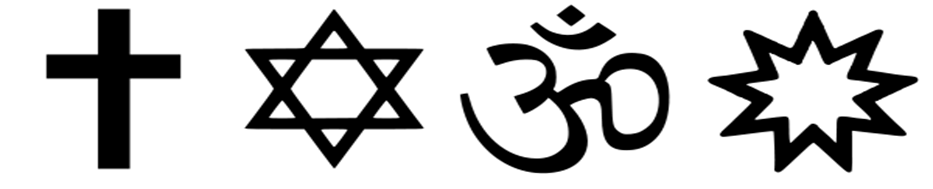 Cristianismo
Judaísmo
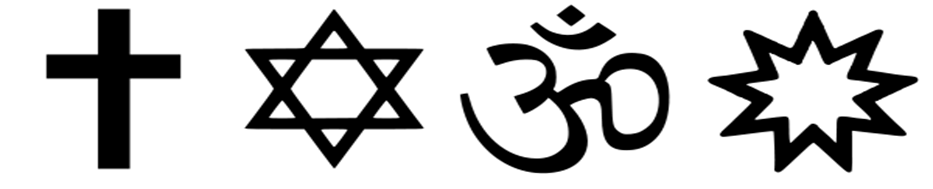 Hinduismo
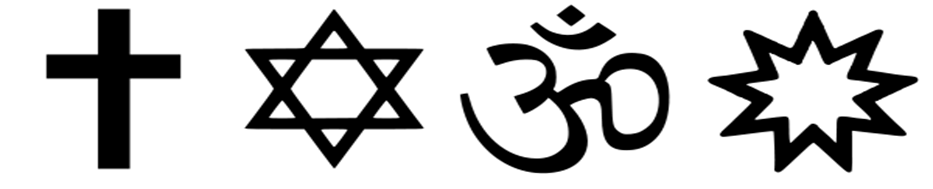 Bahaísmo
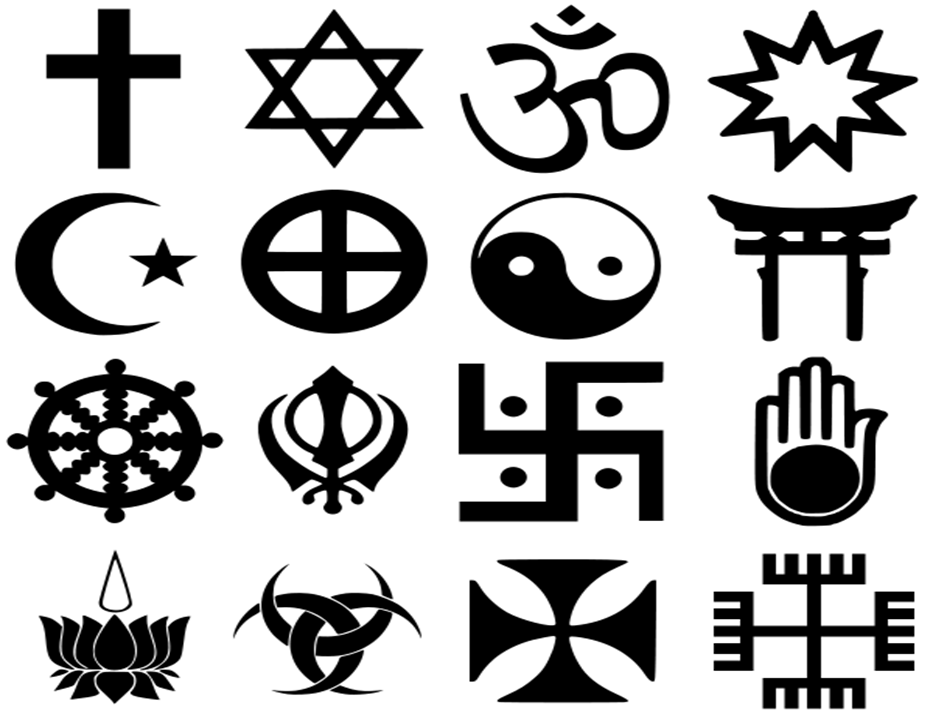 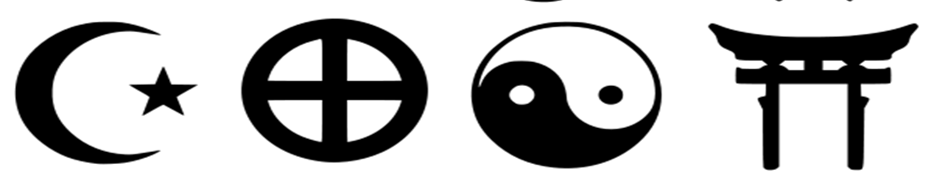 Neopaganismo
Islam
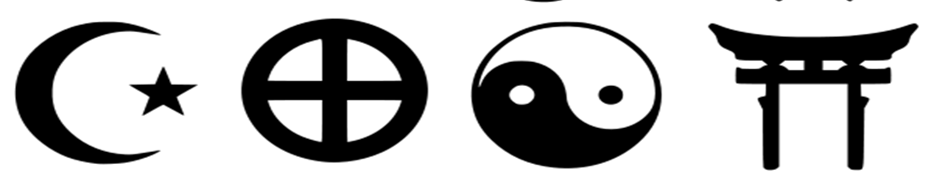 Taoísmo
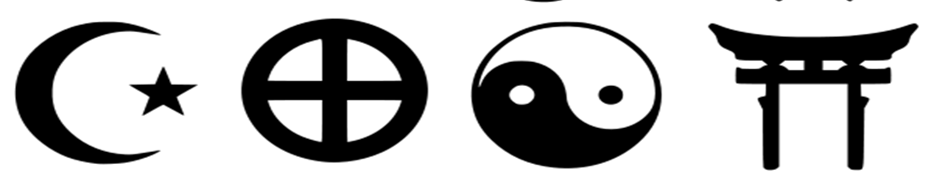 Sintoísmo
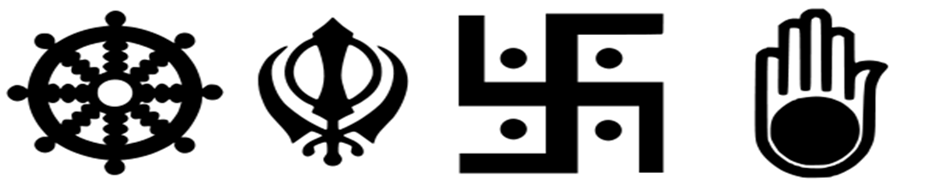 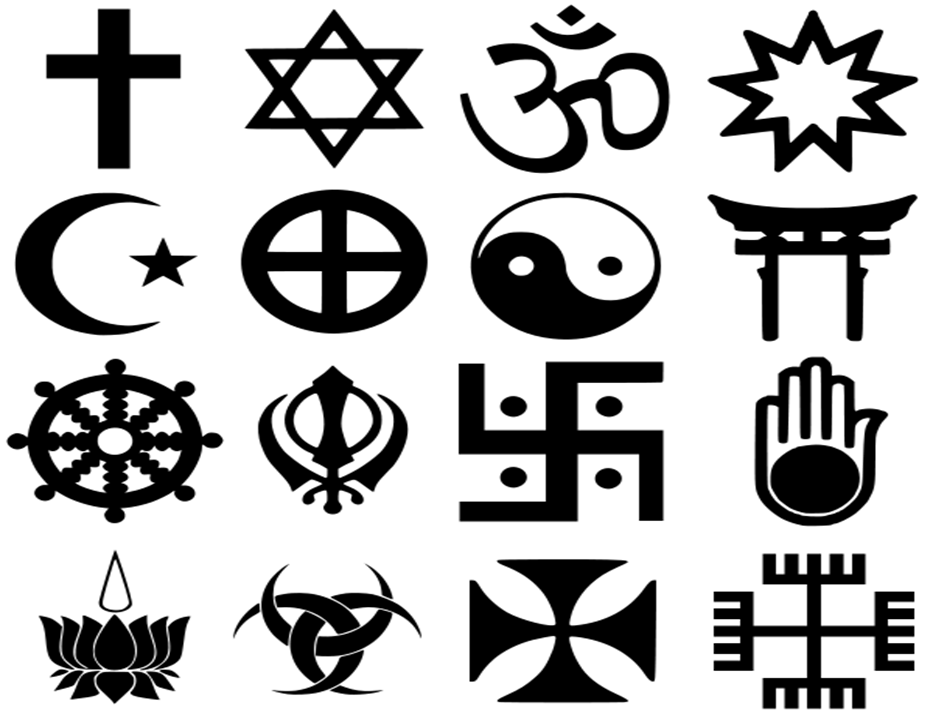 Budismo
Sijismo
Brahmanismo
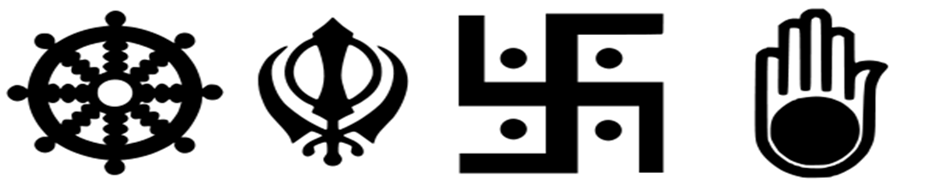 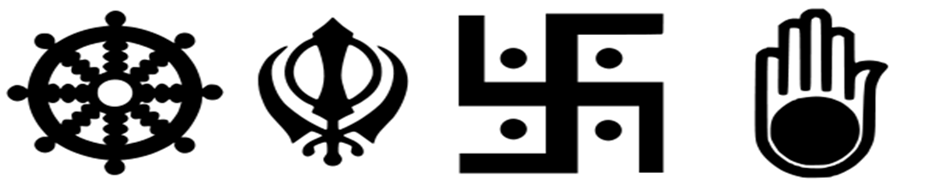 Jainismo
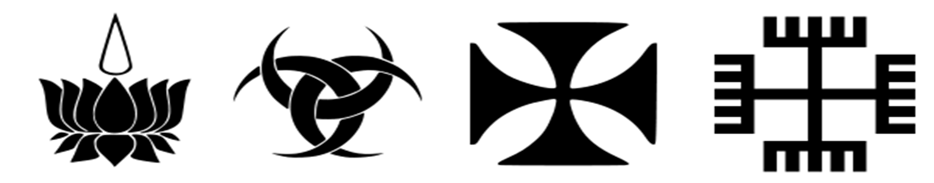 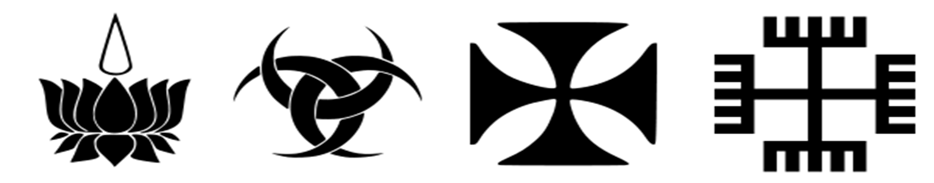 Ayyavazhi
Wicca
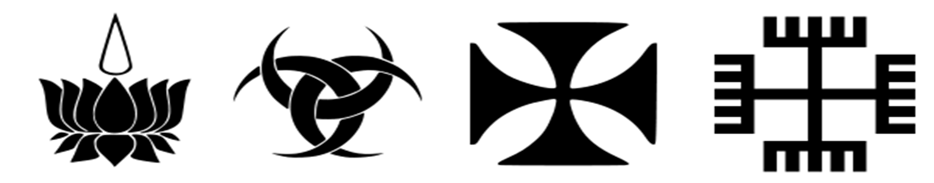 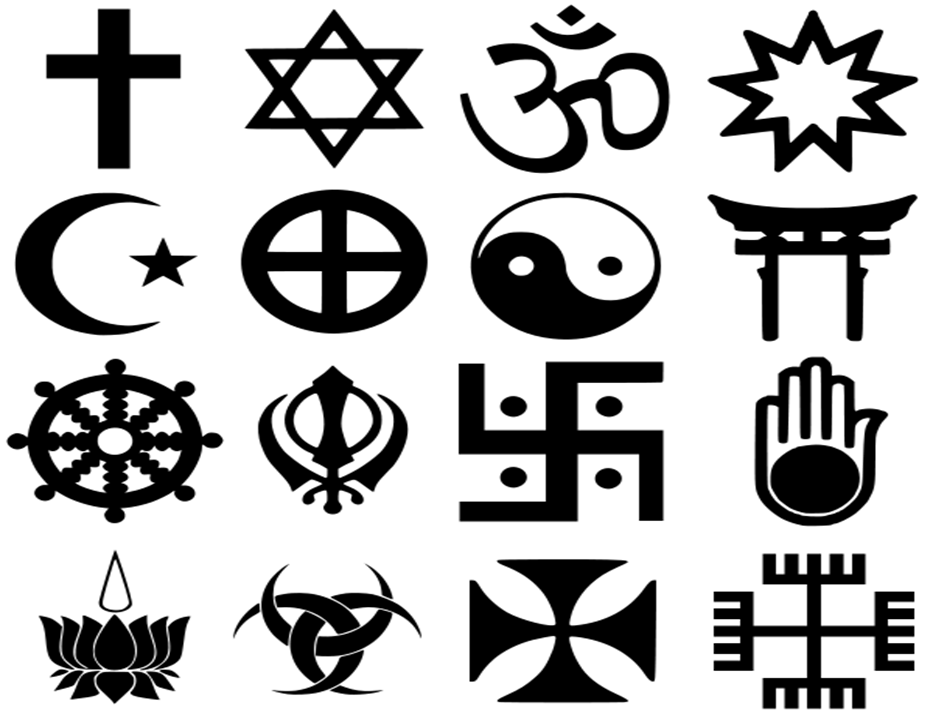 Templarios
Iglesia nativa polaca
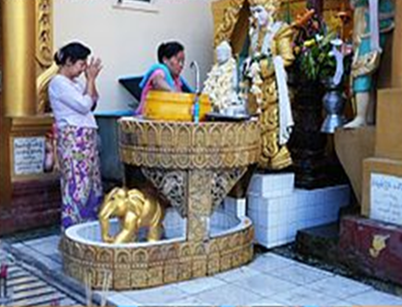 Características de la Religión
Tienen un elemento
 institucional
Fenómeno social complejo y de características heterogéneas
Pluralidad de las 
expresiones religiosas
Relaciones con los diversos sistemas existentes en una sociedad
Dar respuestas 
globales al individuo
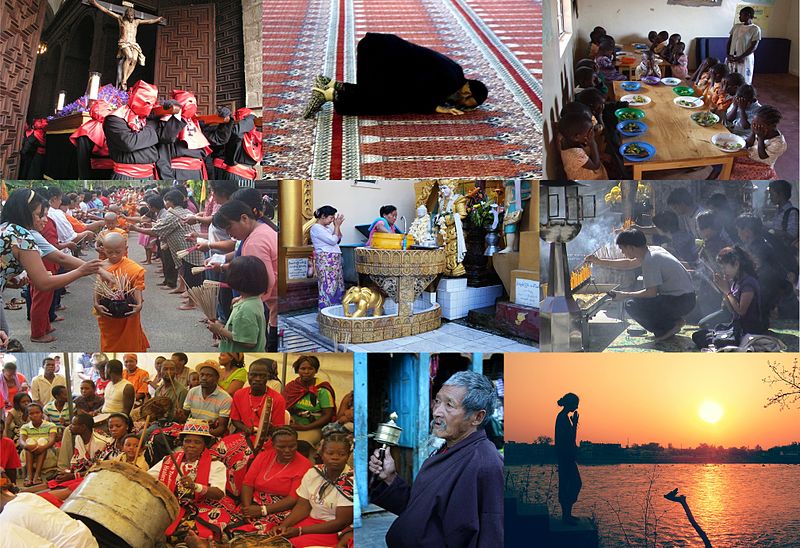 Características de la Religión
Provista de una 
conciencia religiosa
Existencia de un conjunto de acciones y actividades
Carácter exuberante 
del fenómeno religioso
Tendencia que combina
 lo racional y lo irracional
CLASIFICACIONES DE LAS RELIGIONES
Teístas
No teístas
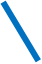 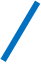 no reconocen la 
existencia de dioses
creencia en una o
 más deidades
Monoteístas: cristianismo
 y  el islamismo
Politeístas: hinduismo y el  
 shinto japonés
Henoteístas: Akenatón
Dualistas: maniqueísmo 
y el catarismo
Budismo  
 Taoísmo
Panteísmo
Principales religiones actualmente practicadas en el mundo
Total: aproximadamente 4.200
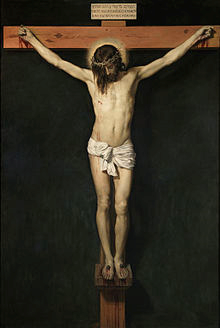 77% de la población mundial practica el cristianismo 
(31%), islam 
(24%), hinduismo 
(15%) o budismo
El 5,7% se decanta por religiones populares o tradicionales, un 0,8% por otros cultos y un 0,2% por el judaísmo. Por el contrario, el 16% no tiene afiliación religiosa, siendo el grupo más numeroso después de cristianos y musulmanes
Influencia de los sistemas de creencias en la educación  a lo largo de la historia
En Egipto, las escuelas del templo enseñaban, además de religión, escritura, ciencias, matemáticas y arquitectura
En la India los sacerdotes eran quienes manejaban mayoritariamente la educación ,se originó el budismo
En China se enfocaba en la filosofía, la poesía y los sistemas de creencias, en base a las enseñanzas de Confucio, Lao-tsé
La Biblia y el Talmud son las principales fuentes educativas de los judíos antiguos, el Torá sigue siendo la base de su educación
.
 Antigüedad
Influencia de los sistemas de creencias en la educación  a lo largo de la historia
SIGLO XI aparecen en Europa las escuelas de la iglesia: monásticas (los monasterios) y catedrales (guiadas por un obispo). *  
SIGLO XI (Alta edad Media) las escuelas catedralicias –únicos centros de enseñanza en ese período 
SIGLO XII comienzan a enseñar maestros no relacionados con la religión. Surge la movilidad estudiantil. Los nuevos centros, serán fomentados y protegidos por Papas y Reyes
SIGLO XII, Nuevos centros surgidos, se imparten todas las disciplinas y abiertos a estudiantes de todas las nacionalidades
SIGLO XIII, la figura del maestro se denomina de esa forma  del “magíster scolarum”
Edad media
[Speaker Notes: *comparten un mismo programa de estudios: la enseñanza de las siete artes liberales: el trivio (gramática, retórica y dialéctica) y el cuadrivio (aritmética, geometría, astronomía y música]
Influencia de los sistemas de creencias en la educación  a lo largo de la historia
SIGLO XIV Y XV, se cuenta ya con algún estatuto de estudiantes. Los studium generale (estudio general) fueron sustituyendo, poco a poco, las escuelas monásticas.
SIGLO XVI -Desarrollo de centros de la  Compañía de Jesús, fundada por el religioso español San Ignacio de Loyola en 1540, con la aprobación del papa Pablo III.
SIGLO XVI - Los jesuitas, como se conoce a los miembros de la congregación, promovieron un sistema de escuelas que ha tenido un papel preponderante en el desarrollo de la educación católica en muchos países desde el siglo XVI
[Speaker Notes: UNIVERSUS-A-UM ("todo”, “entero", "universal"), derivado a la vez de UNUS-A-UM ("uno"). En el latín medieval UNIVERSITAS se empleó originariamente para designar cualquier comunidad o corporación considerada en su aspecto colectivo. Cuando se usaba en su sentido moderno denotando un cuerpo dedicado a la enseñanza y a la educación requería la adicción de un complemento para redondear su significado "UNIVERSITAS MAGISTRORUM ET SCHOLARIUM", por ejemplo: «Ayuntamiento de maestros et de escolares que es fecho en algún logar con voluntat et con entendimiento de aprender los saberes»
 
 
Toda universidad admitía estudiantes y maestros de las distintas naciones y aspiraba a dar títulos que fueran universalmente valederos. Esta necesidad de universalidad hace que se recurra a autoridades universales como los papas y reyes para que expidan las “licencias]
Influencia de los sistemas de creencias en la educación  a lo largo de la historia
-  
SIGLO XVIII La institución como tal recibe diversos nombres en la  documentación, - pero el más recurrido es el de studium generale”. Los más competentes, los mejores, se transformarían en universitas (universidades)  Fueron autónomas jurídicamente
Esta época se caracterizó por la apertura de varias universidades en Italia, España y otros países, con estudiantes que viajaban libremente de una institución a otra.
Creciente influencia del protestantismo, y dentro del espíritu de la Contrarreforma, el catolicismo amplió su radio de influencia en educación.
Notable influencia sobre el campo de la educación corresponde a la Masonería
Las diez universidades más antiguas del mundo fundadas por la Iglesia Católica
INFLUENCIA DE LOS SISTEMAS DE CREENCIAS RELIGIOSAS  EN LA EDUCACIÓN EN CUBA
SIGLO XV -Con la conquista de Cuba en el siglo se produjo la defensa de la enseñanza del catolicismo como manifestación de la colonización  
SIGLO XVIII  Se funda el 5 de enero de 1728 (por los padres dominicos) la Real y Pontificia Universidad de San Gerónimo de la Habana y su Facultad mayor de Medicina .Respondía a la iglesia y monarquía española 
-SIGLO XIX En el contexto de ocupación estadounidense fue establecido el sistema de instrucción pública .Se proclamó constitucionalmente la libertad de enseñanza pero no se otorgó derechos ni libertades  al carácter laico en instituciones públicas o privadas
INFLUENCIA DE LOS SISTEMAS DE CREENCIAS RELIGIOSAS  EN LA EDUCACION EN CUBA
SIGLO XX Con la aprobación de la Constitución de 1940, se refrendó el carácter laico de la educación, aunque circunscrito a su sector público  .Se proclamo la libertad de enseñanza religiosa en los planteles privados, constituyó un retroceso en orden de la regulación este tipo de enseñanza.
SIGLO XX Al triunfar la Revolución., fue nacionalizado el sector privado de la educación en Cuba.
Constitución de 1976: “[…] la enseñanza es función del Estado. En consecuencia los centros docentes son estatales”.
SIGLO XX Y XXI Desarrollo de Documento programáticos como parte de la política educacional
SIGLO XXI CONSTITUCIÓN DE 2019
CAPÍTULO II RELACIONES INTERNACIONALES
CAPITULO II  DERECHO 
ARTÍCULO 57. Toda persona tiene derecho
a profesar o no creencias religiosas, a cambiarlas
y a practicar la religión de su preferencia,
con el debido respeto a las demás y de conformidad
con la ley
ARTÍCULO15. El Estado reconoce, respeta y garantiza la libertad religiosa
SIGLO XXI CONSTITUCIÓN DE 2019
Artículo 32, “….se defiende la identidad y la cultura cubana…de lo que se trata es que el sistema educacional contribuya con eficacia a la formación de ciudadanas y ciudadanos en el respeto hacia las diferencias, sean por el color de la piel, las creencias religiosas, el género, el grupo social de pertenencia, preferencia sexual u otra.
Artículo 54: “el Estado reconoce, respeta y garantiza a las personas la libertad de pensamiento, conciencia y expresión”, consigna que “la objeción de conciencia no puede invocarse con el propósito de evadir el cumplimiento de la ley o impedir a otro su cumplimiento o el ejercicio de sus derechos”.
INFLUENCIA DE LOS SISTEMAS DE CREENCIAS RELIGIOSAS  EN LA EDUCACIÓN EN CUBA
Resolución 47/22
CAPITULO IV
DE LA ASISTENCIA
 Artículo 63. El decano de la facultad o el director del centro universitario municípal o filial analiza las inasistencias provocadas por las causas contempladas en el Artículo 62 del presente Reglamento, así como por otras causas que se consideren de suficiente peso, y valorar si procede o no la autorización para presentarse al acto de evaluación final de las asignaturas en las convocatorias establecidas o recibir la calificación final en aquellas que no tienen previsto acto de evaluación final. Debe tener en cuenta los criterios del colectivo de año académico y de las organizaciones estudiantiles, o del sindicato si procede.
Cuba se reconoce como un país mayoritariamente católico (60%) con una gran influencia de las creencias africanas (11%)
Representación están las iglesias protestantes
PRESBITERIANOS
BAUTISTAS
,
METODISTAS
ADVENTISTAS DEL SÉPTIMO DÍA
TESTIGOS DE JEHOVÁ
EPISCOPALES
LA IGLESIA ORTODOXA RUSA
ANGLICANOS
JUDÍOS
BAHAIS
IGLESIA ORTODOXA GRIEGA
LOS MUSULMANES
BUDISTAS
LA IGLESIA DE JESUCRISTO DE LOS SANTOS DE LOS ÚLTIMOS DÍAS
CUADRO  RELIGIOSO CUBANO ACTUAL
Catolicismo
  Denominaciones  evangélicas o protestantes
  La religión Yoruba o santería, la Regla     Congo     o Palo Monte, Sociedad Secreta Abakuá
 El espiritismo en tres vertientes fundamentales y el judaísmo  entre otras
SINCRETISMO RELIGIOSO
Se corresponde en  la trasposición de nombres de santos, materiales, rezos del panteón africano al cristianismo
Resulta curioso que dicho sincretismo noes exclusivo de estas creencias
Transculturación
Fernando Ortiz
Vocablo transculturación expresa mejor las diferentes fases del proceso transitivo de una cultura a otra, sino que el proceso implica también necesariamente la pérdida o desarraigo de una cultura precedente, lo que pudiera decirse una desculturación, creación de nuevos fenómenos culturales que pudieran denominarse de neoculturación
Principales Grupos Religiosos Africanos.
Yoruba o lucumí
Congos o bantues
Sociedad secreta abakúa
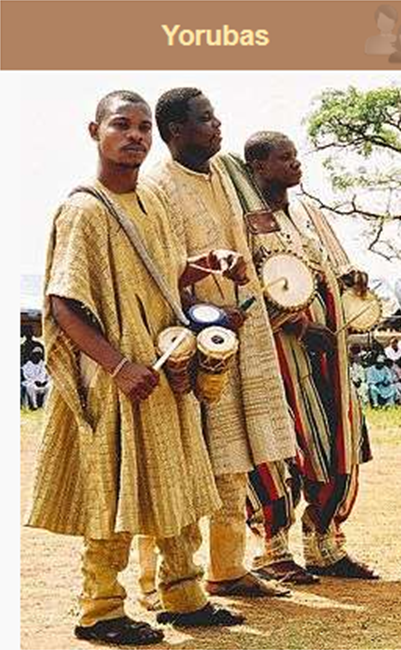 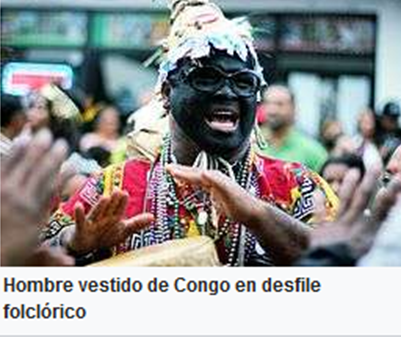 YORUBA
CONGOS
CATÓLICA
Olofi
Olorun
Odduma
Olodumare
Obatalá
Oddúa
Padre
Orichas
Hijo
Espíritu
Santos
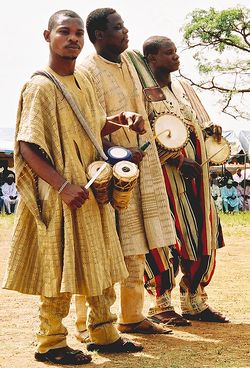 Etnias Africanas
Aportan a nuestra cultura no solo el mestizaje de etnias, sino elementos religiosos, artísticos, lingüísticos  y sociales.
Sudanesa
Bantú
Yoruba o Lucumí
Congos o Paleros y Efik de la sociedad secreta Abakúa( Traída por los carabalíes del Sur de Nigeria
Ritos de la Santería ,el fon o Arará
Yoruba o lucumí
Sistema religioso con aspectos similares al santoral católico
Su culto es a los Orichas (mayor importancia a los guerreros)
También se les denomina complejo Ocha-Ifá
El de mayor desarrollo
Utilizan la casa templo(presencia del Elegguá)
Representación del santo (jícaras, soperas, muñecas)
Proceso de iniciación complejo
Congos –Regla de ocha
Base fundamental animista
Se le conoce como paleros(objeto de culto es el palo de monte) , brujeros
Tienen tres reglas: Mayombe, Kimbisa, Briyumba
Deidades:(Zarabanda, Siete Rayos, Asambia, Shola, Mama canata….)
Objeto de culto la Nganga
Sociedad secreta Abakúa
Objeto de culto la palma real
Tienen requisitos para pertenecer a la misma.
Membresía limitada(Tienen trece plazas.)
Solidaridad cómplice
Justicia por cuenta propia
Su ceremonia de iniciación es parecida al bautizo
CONSIDERACIONES FINALES
En la edad antigua, media y moderna la Edad Nueva y Edad Moderna, la  historia de la Iglesia y Universidad será paralela, semejante, igual, y en algunos casos distante
La religión es una dimensión de lo humano que se relaciona con lo social, lo cultural y lo histórico 
Cuba es un complejo cultural, una mezcla de raíces fusionadas. Y las creencias religiosas son un rasgo que caracteriza a los cubanos
La Iglesia jugó un rol central, si no exclusivo, en el establecimiento y el aliento de la universidad
CONSIDERACIONES FINALES
La educación es una institución fundamental del sistema social, clave para formar profesionales en diversas áreas del conocimiento y hoy  sus docentes deben ser responsables de  formar auténticos ciudadanos comprometidos con los aspectos estéticos, éticos, políticos o sociológicos donde se incluye la religión que es parte de la sociedad que nos rodea
…..no separar a los cubanos (…) por su manera de pensar en materias espirituales, siempre tratar de juntarlos, siempre tratar de limar las asperezas que puedan existir y las lógicas diferencias de un pensamiento que pueda haber (…) entre un católico y un protestante o una persona sin religión, no acentuar las diferencias, sino acentuar los puntos de contactos (…)”
Fidel Castro Ruz 1997